Тема: Связь культурных и духовных образов России
Презентацию сделал: Чорный А.Б.
Должность: Педагог дополнительного образования
Место работы:МБОУ МО г. Нягань СОШ №14 (ХМАО, г. Нягань)
Предмет: Основы православной культуры, изобразительное искусство.
Класс: 6
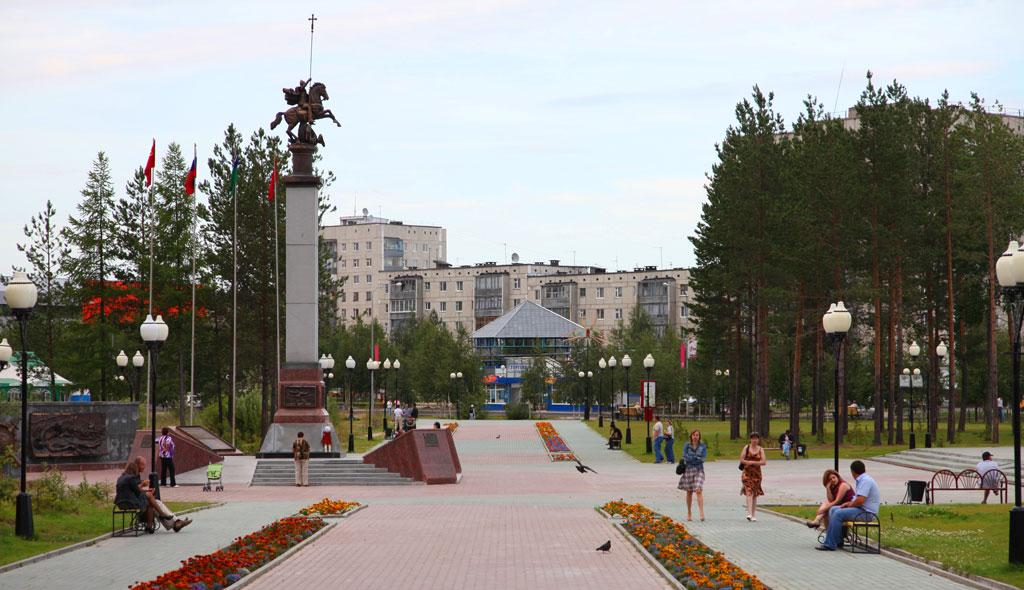 Тема: Связь культурных и духовных образов России
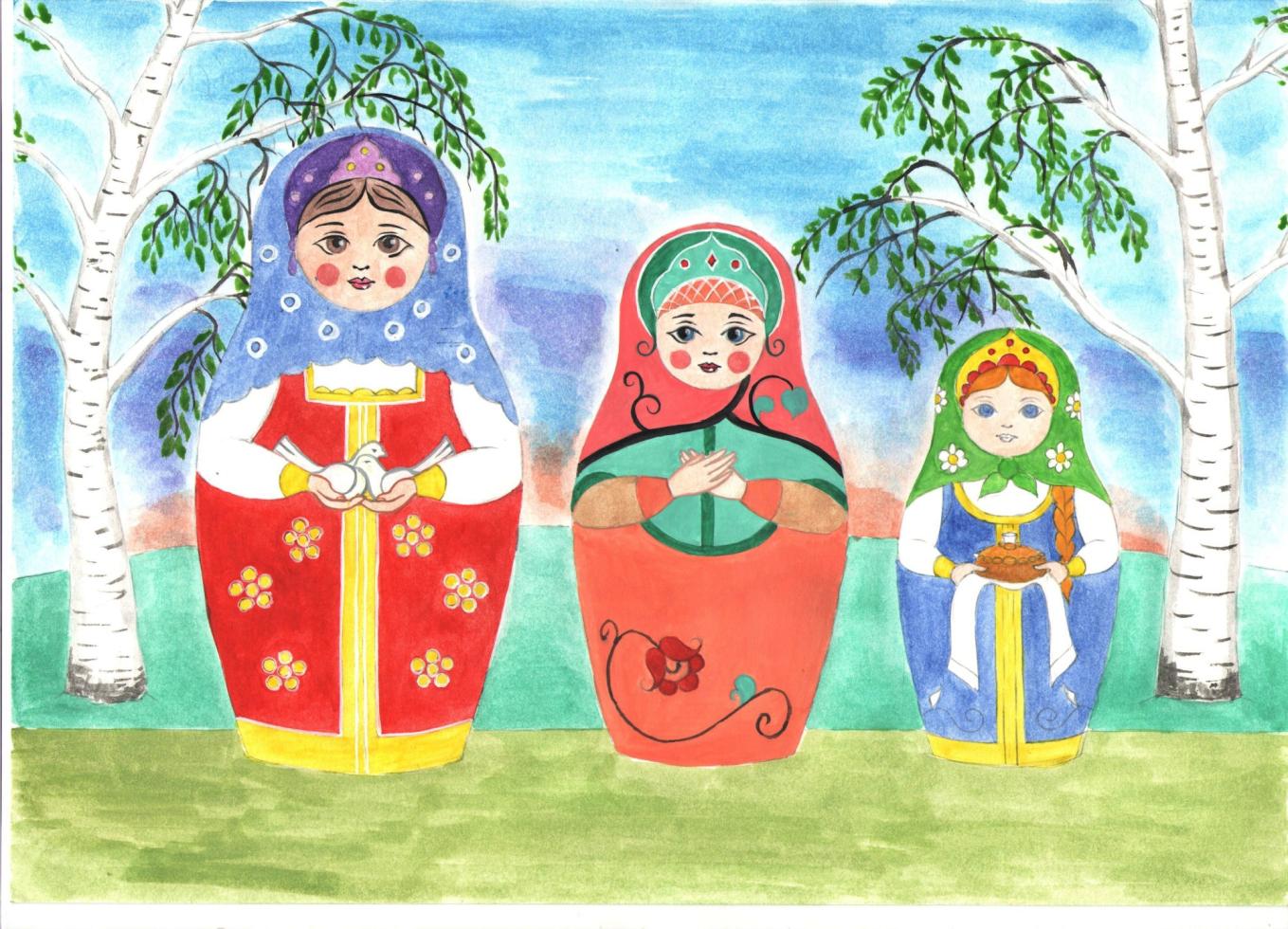 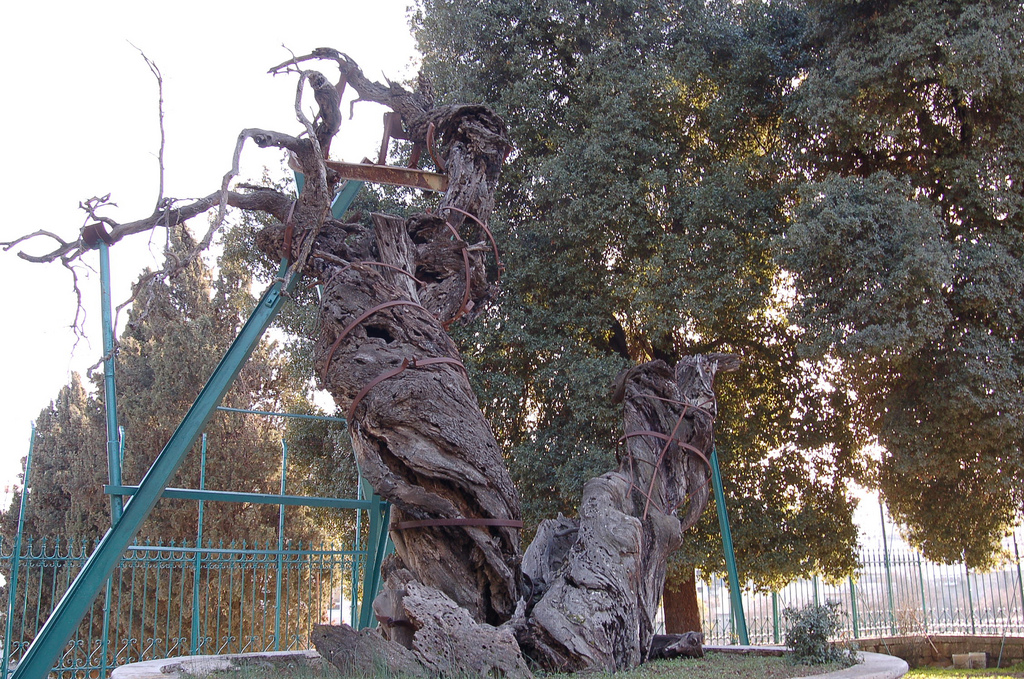 Мамврийский дуб
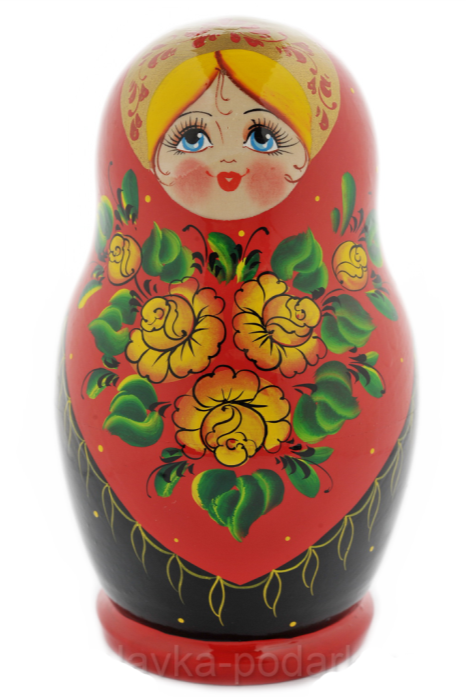 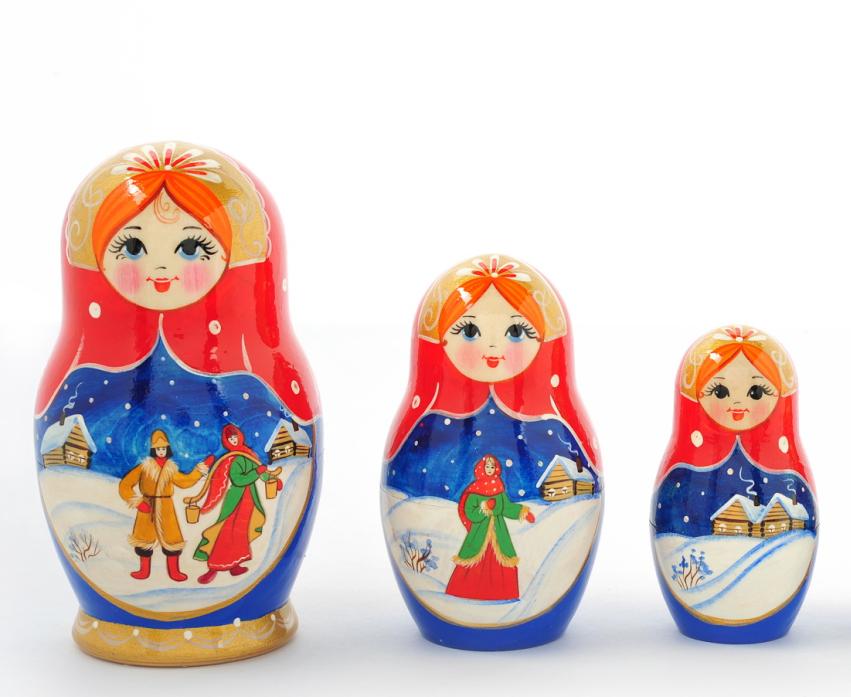 Русская матрешка
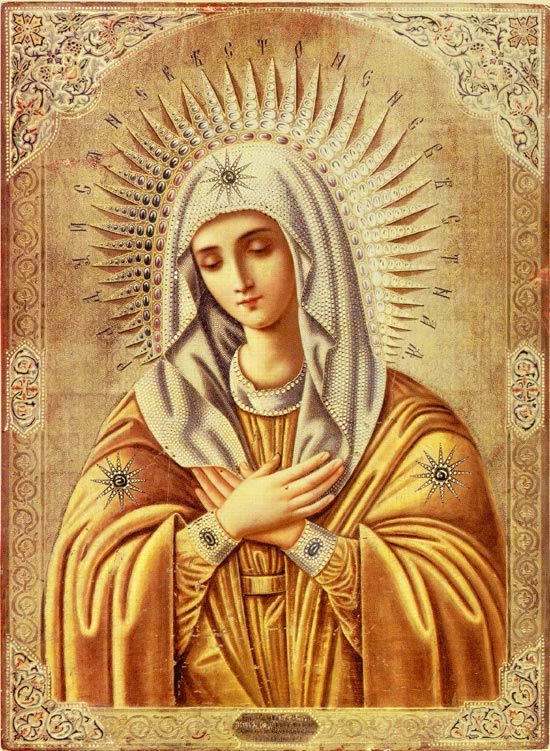 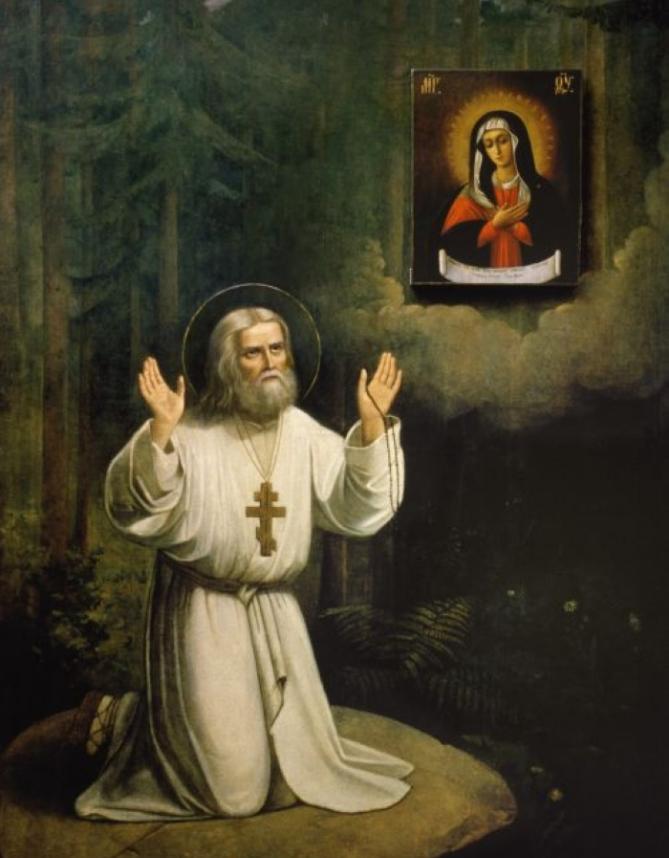 Икона Божией Матери «Умиление»
Икона св. прп. Серафима Саровского
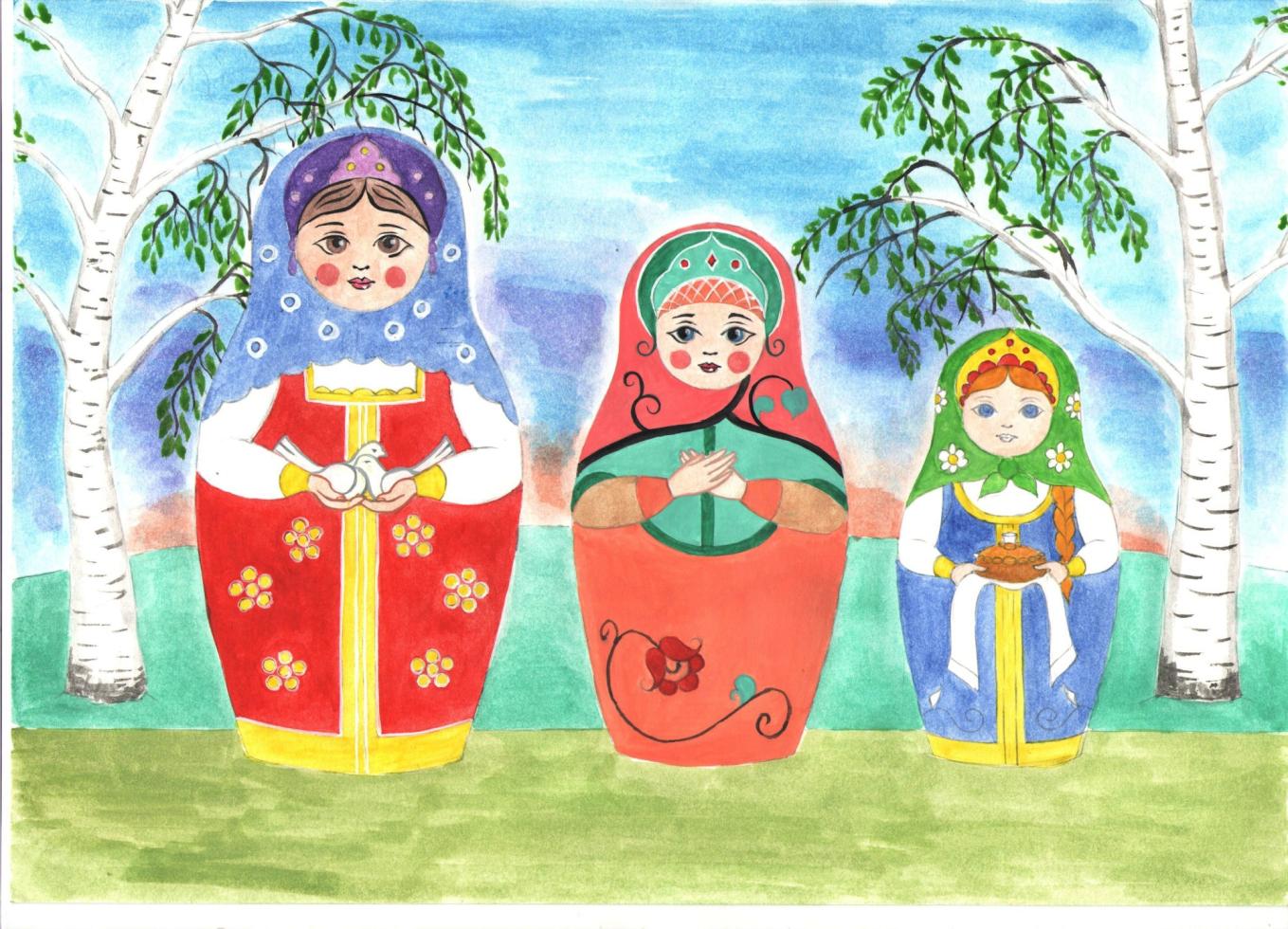 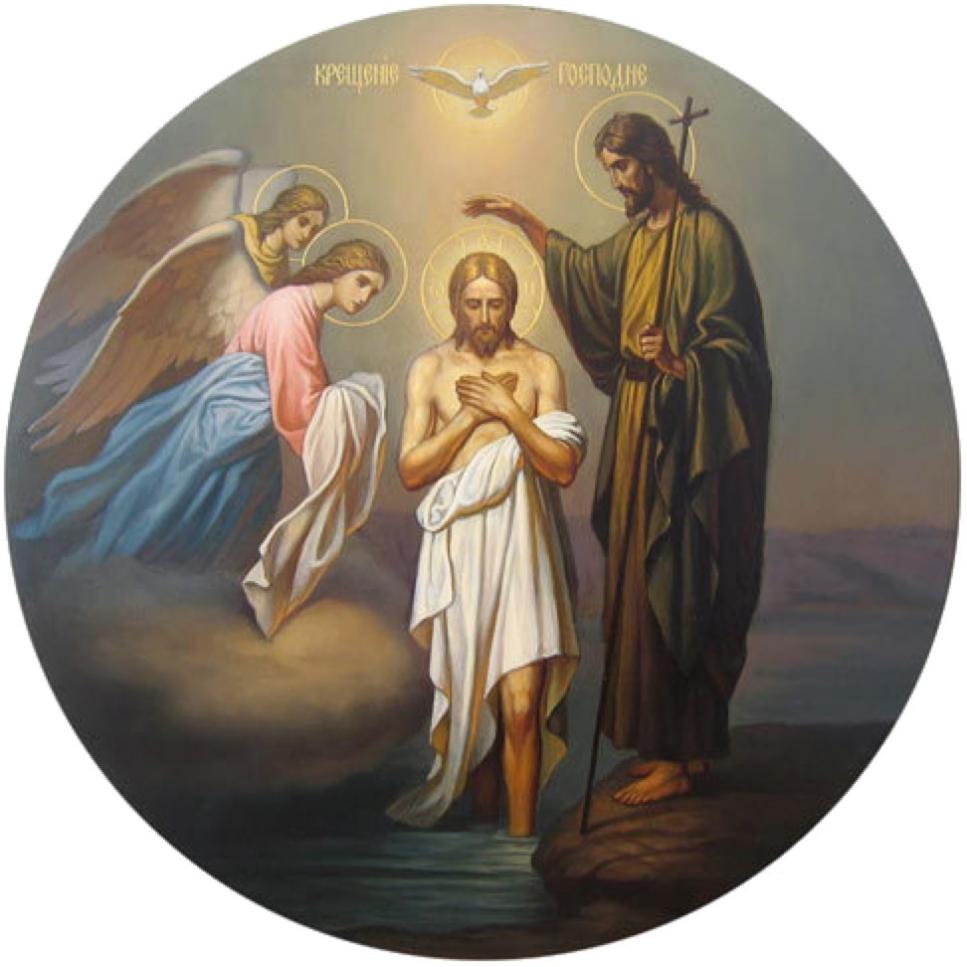 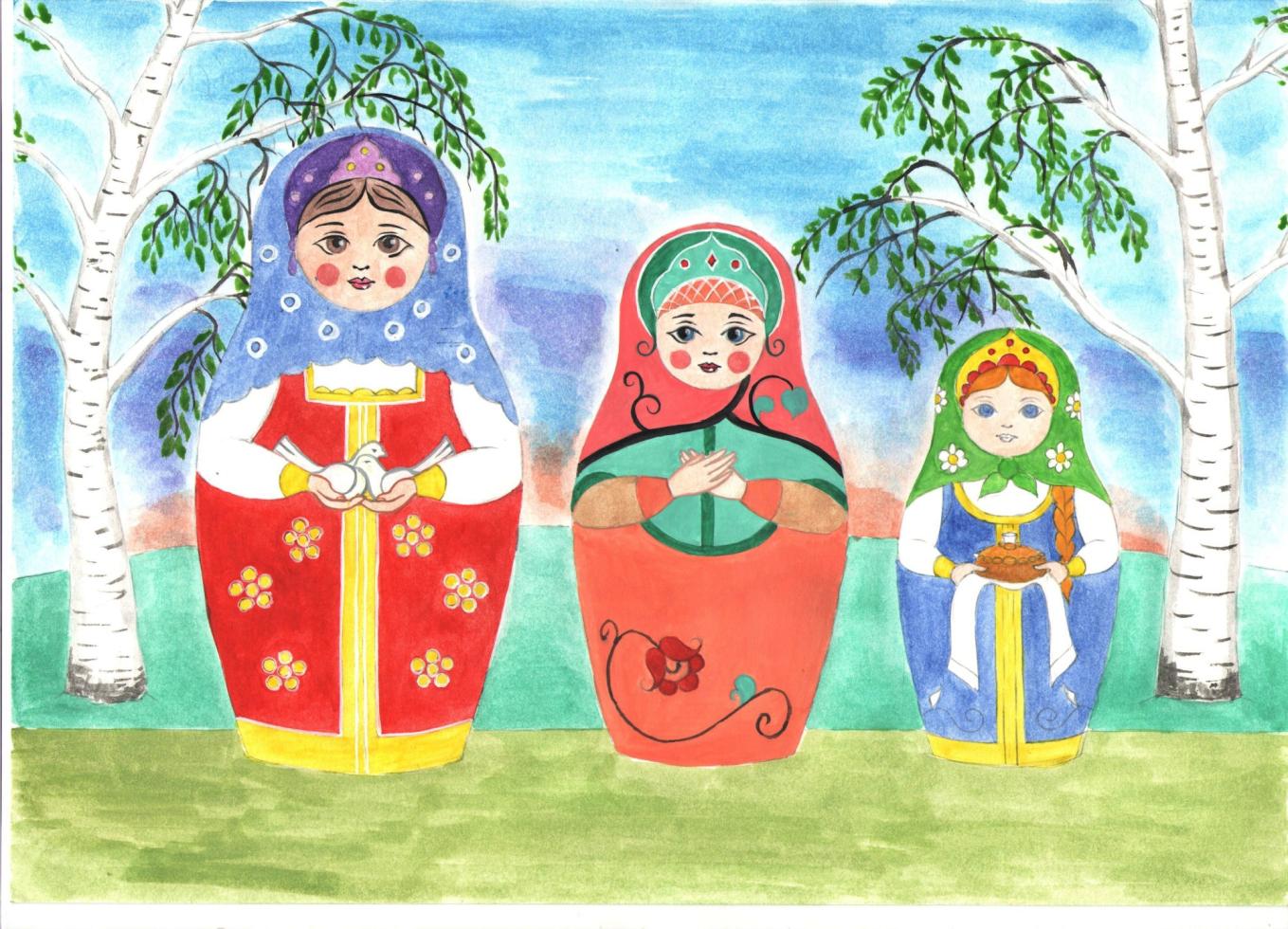 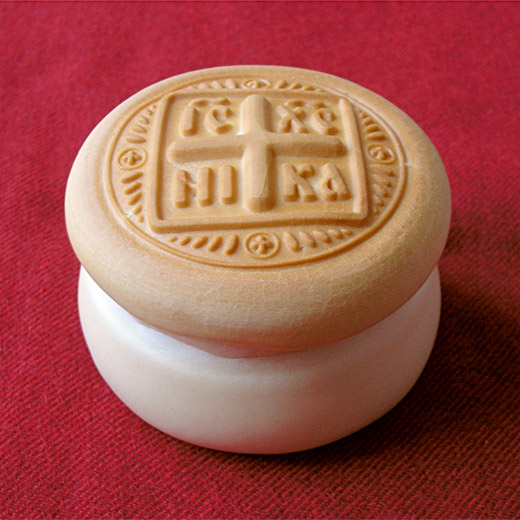 Богослужебная просфора
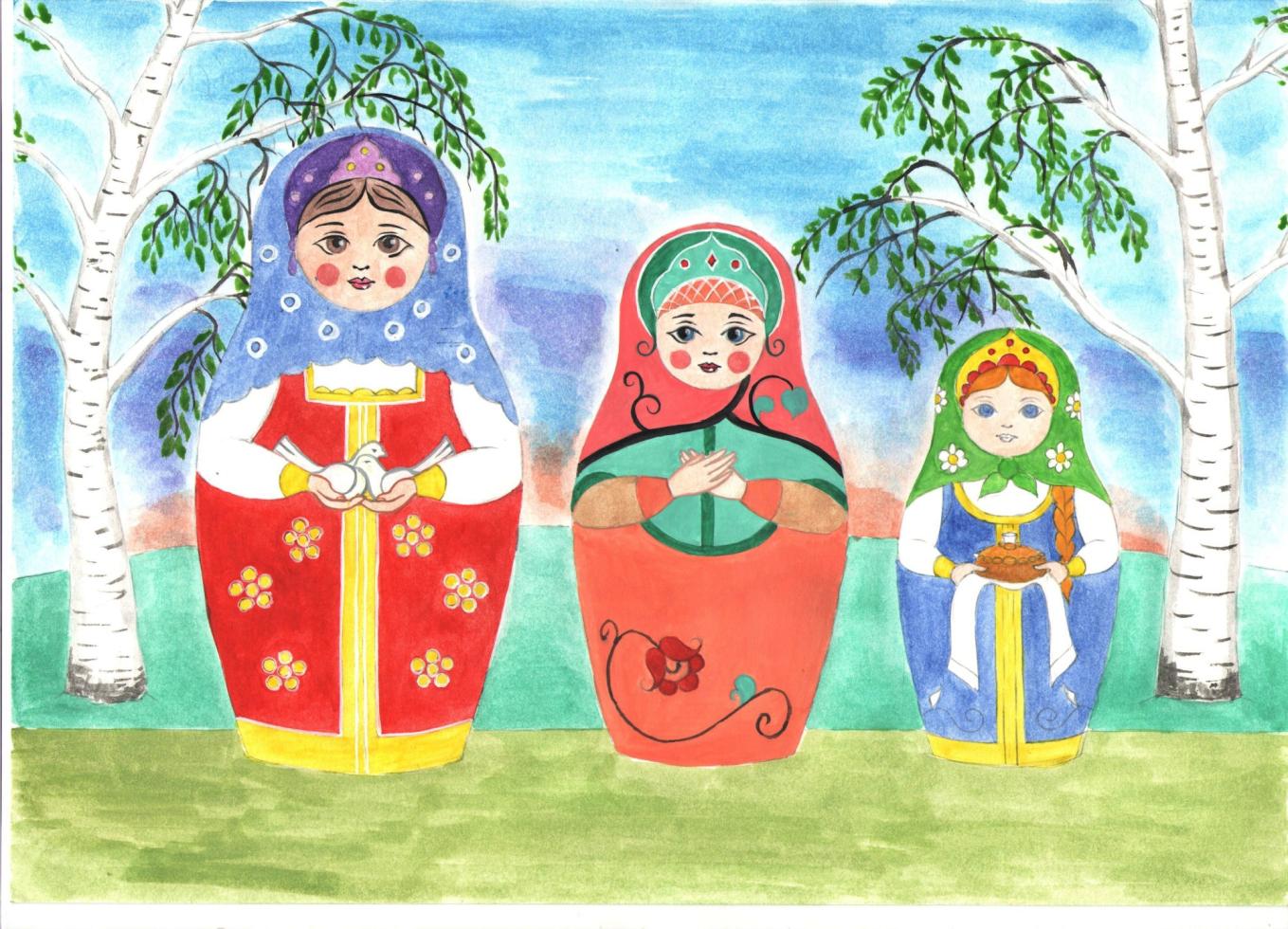 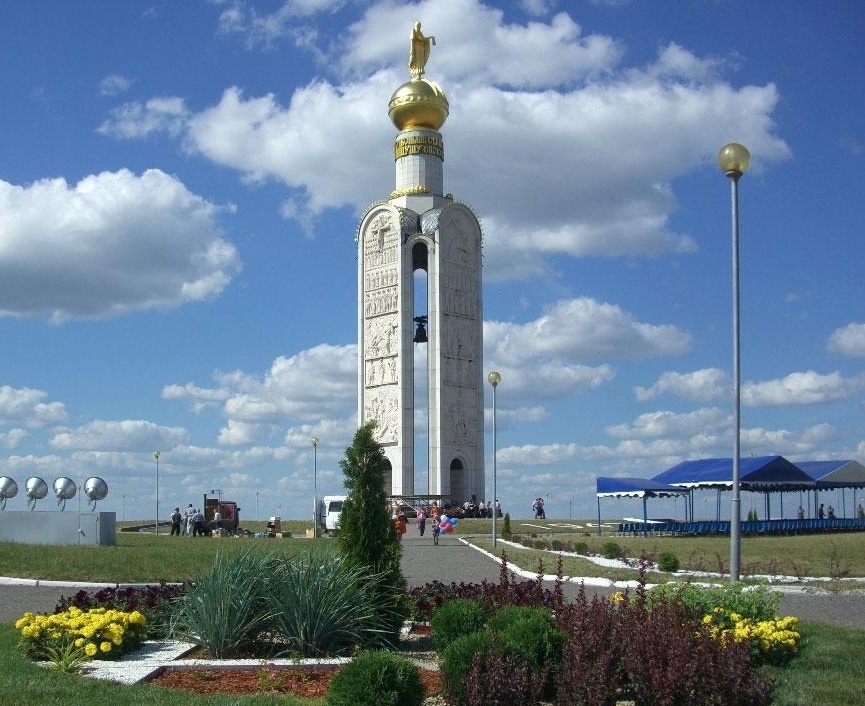 Мемориал в память о победе в Великой Отечественной войне
Г. Курск
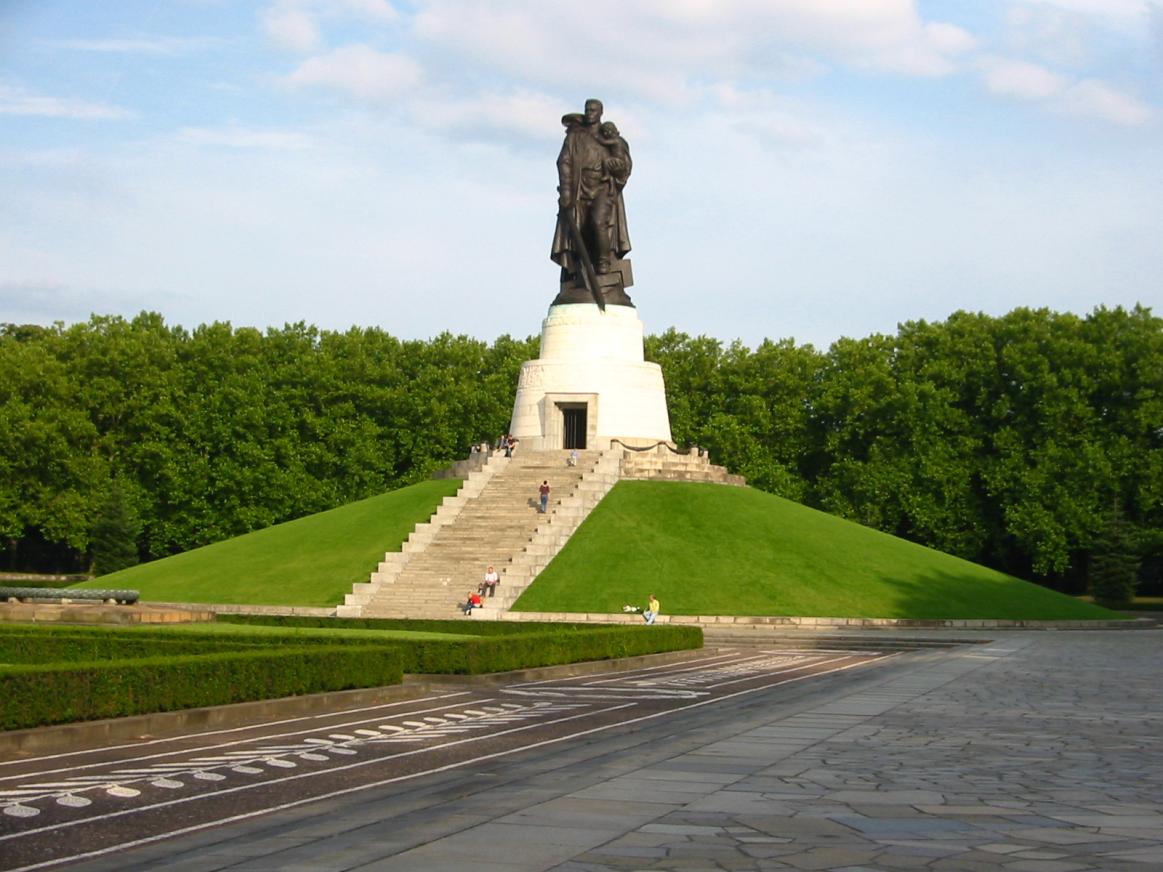 Трептов-парк и Мемориал советским солдатам
г. Берлин
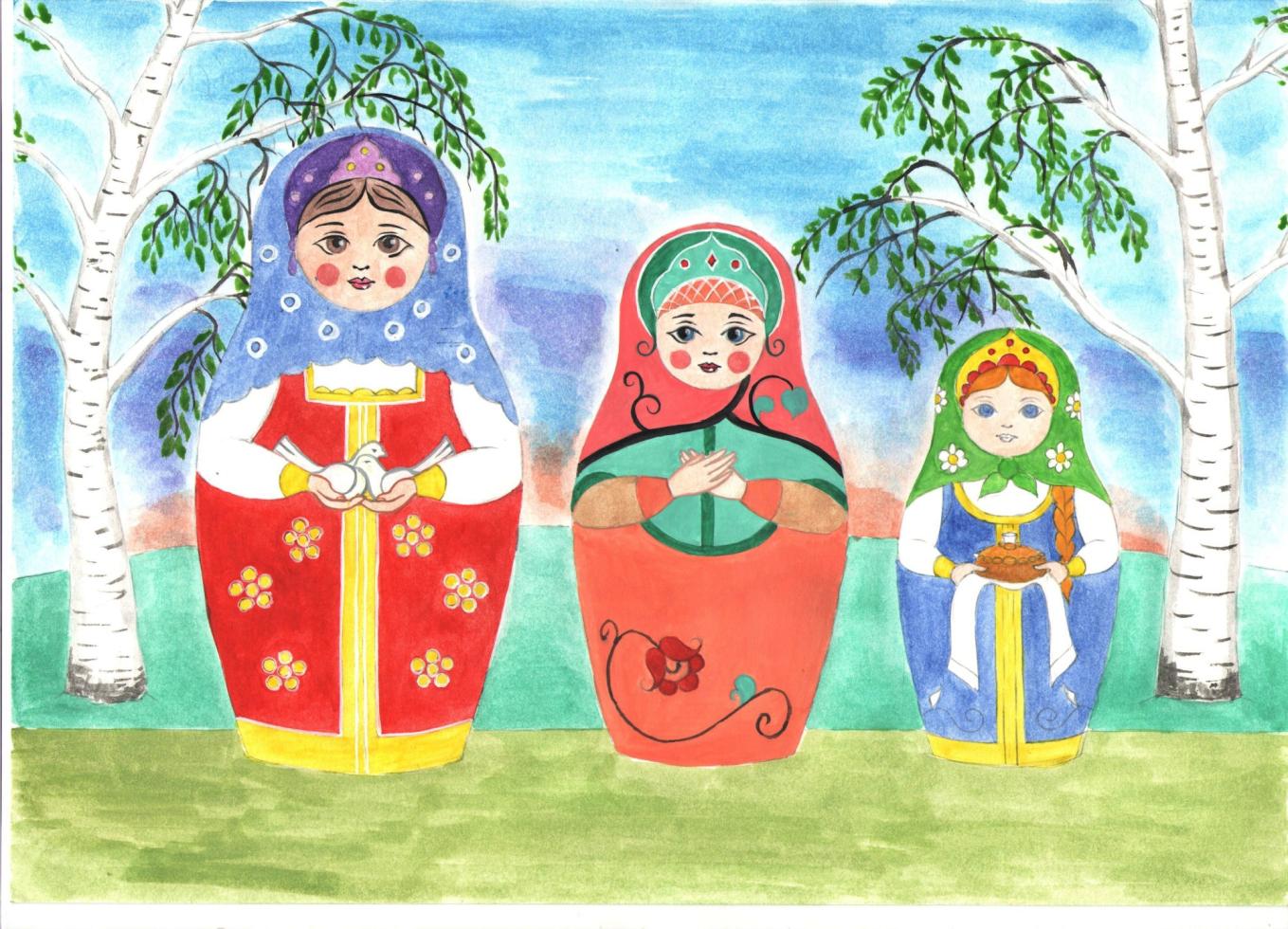